Sociální psychologie
Sociální poznávání (kognice)
a
teorie atribuce
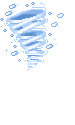 Sociální poznávání
Úvod
Na stanici metra ve Washingtonu DC se postavil muž a začal hrát na housle. Hrál asi 45 minut Bachovy skladby. Během té doby prošlo stanicí odhadem tisíce lidí. Po třech minutách prošel kolem muž středního věku a všiml si hrajícího muzikanta. Zpomalil krok a na pár minut se zastavil. O minutu později dostal houslista svůj první dolar: nějaká žena mu hodila peníze do krabice a bez zastavení pokračovala v chůzi. Po několika minutách se někdo opřel o zeď a poslouchal, pak se podíval na hodinky a odkráčel. Za celých 45 minut hry se na chvilku zastavilo pouze 6 lidí. Asi 20 mu dalo peníze, aniž by zpomalilo svůj krok. Vybral 32 dolarů. Když skončil a nastalo ticho, nikdo si toho nevšiml. Nikdo nevěděl, že tím houslistou je Joshua Bell, jeden z nejlepších hudebníků na světě. Hrál jedny z nejtěžších skladeb, které byly kdy na houslích za 3,5 milionů dolarů zahrány. Dva dny před tím, než hrál v metru, vyprodal Joshua Bell divadlo v Bostonu, za průměrnou cenu 100 dolarů za sedadlo.
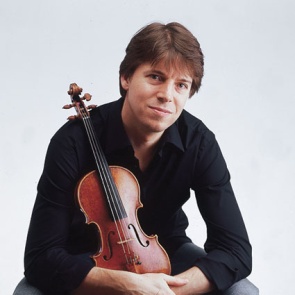 http://www.youtube.com/watch?v=hnOPu0_YWhw
Sociální poznávání
Úvod
Sociální poznávání – je jiné než poznávání neživých objektů (vliv interakce, vzájemnosti poznávání, lidé se mění v čase, přesnost poznávání nelze objektivizovat, s.p. je spojeno s emocemi, motivací – bez emocí se ani nerozhodneme)
Otázky sociálního poznávání: 
Jaké vlastnosti vnímáme u jiných lidí? 
Co podmiňuje naše dojmy z jiné osoby? 
Nakolik je přesná naše percepce jiných lidí? 
 Jaké vlastnosti jsou pro nás významné? 
Jak pracuje dále, když osobě přisoudíme nějaké rysy a vlastnosti?
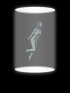 Sociální poznávání
Determinanty posuzovaní osoby
Schémata, intuitivní, laická, implicitní teorie osobnosti (proč co kdo dělá, jaký je) – Solomon Asch (1946) 
Typický příklad: seznamka – fotka, popis (případ Jim)
Obecně platí, že informace, kterou jsme dostali jako první, má na nás největší vliv  - efekt primárnosti (aneb první dojem je nejdůležitější) – vlastnosti osobnosti zaznamenávané jako první mají větší vliv na formování dojmu než vlastnosti uváděné nebo vnímané později. První vlastnosti (informace) vytvářejí kontext, pomocí kterého interpretujeme další vlastnosti.
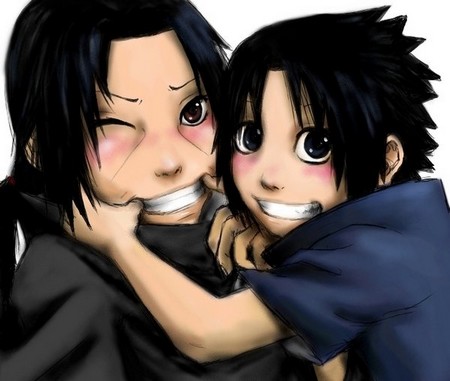 Sociální poznávání
Determinanty posuzovaní osoby
Solomon Asch dal dvěma skupinám k posouzení charakteristiku fiktivní osoby, ale vlastnosti uvedené v charakteristice byly v každé skupině předloženy v opačném pořadí.
Charakteristika A: 
inteligentní, pilný, impulzivní, kritický, svéhlavý, závistivý
Charakteristika B: 
závistivý, svéhlavý, kritický, impulzivní, pilný, inteligentní
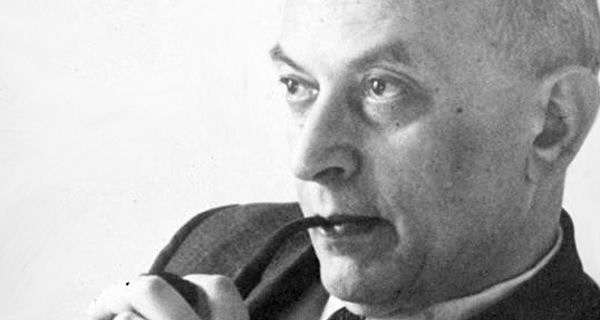 Skupina, která dostala charakteristiku A hodnotila osobu jako spíše pozitivní, zdůraznila zejména její první dvě kladné vlastnosti.
Skupina,která dostala charakteristiku B hodnotila osobu jako problematickou a zdůrazněny byly zvláště první dva rysy.
PŘ. 30 úloh, lepší hodnocení, pokud vypočítá převážně prvních 15, než druhých.
Sociální poznávání
Determinanty posuzovaní osoby
Jim – veškeré informace, které nadále dostaneme, zařazujeme do schématu, které jsme si o Jimovi udělali. Svoje schémata spíše potvrzujeme, než měníme – pamatujeme si relevantní informace k schématu, ostatní zapomeneme. 
 Pravděpodobnost, že např. politická rozprava dvou oponentů v TV přinese obohacení o nový názor je mylná – vyzobáme si to, co potřebujeme a co potvrzuje naše schéma – názor pravděpodobně nezměníme
Efekt přetrvávání – jsme-li hodnoceni negativně, máme dojem, že jsme podali špatný výkon, i když hodnocení bylo zcela náhodné a naopak. Hledáme informace v paměti, které náš sebepostoj potvrzují. 
Haló efekt – některé vlastnosti (rysy)  jsou pro posuzovatele důležitější než jiné bez ohledu na pořadí jejich prezentace. Haló efekt je vnímanou dominancí nějaké vlastnosti při vytváření dojmu o jiné osobě. 
Např. Asch zjistil, že „srdečný“ a „ chladný“ jsou centrální rysy – ovlivňovaly dojmy, které si probandi vytvářeli o hypotetické osobě více, než kterékoliv jiné.  Centrální rysy = figura, periferní rysy = pozadí
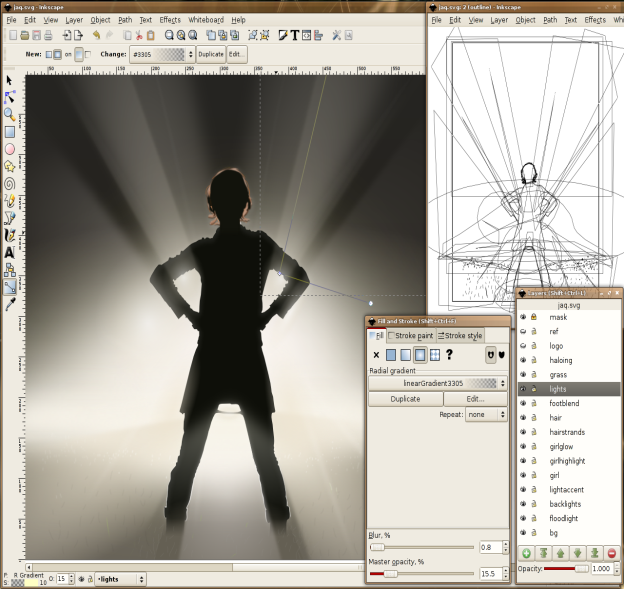 Sociální poznávání
Determinanty posuzovaní osoby
Efekt rozptýlení – efekt formování dojmu je slabší, pokud je informace o osobě podávána v kontextu s ní nesouvisejících informací, než když je podávána samostatně. 
Efekt novosti – informaci, kterou dostaneme jako poslední hodnotíme významněji než jiné informace
Nápadnost v chování, fyzická nápadnost – extrémní chování nebo vzezření vytváří silnější (extrémnější) dojmy o nositeli. Máme tendenci přisuzovat nápadnější chování nápadnějším lidem, hezčí vlastnosti hezčím lidem…Jedná se o efekt zdánlivé korelace.
OBECNĚ: používáme mentální zkratky, kognitivní heuristiky – pomůcky, jejichž prostřednictvím zjednodušujeme složité problémy
Peak and End rule (Fredericksonová a Kahneman)
(When More Pain Is Preferred to Less: Adding a Better End)
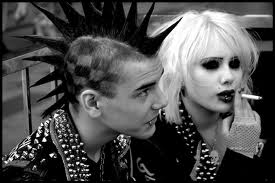 Sociální poznávání
Teoretické modely poznávání sociálních objektů a dějů
Asocianistický přístup (tzv. měkký přístup) - teorie vnímání zdola nahoru (data driven) – zaměření se na charakteristiky poznávaného – to, co nám ukazuje, nabízí.
Konstruktivistický přístup (tzv. tvrdý přístup) – teorie vnímání shora dolů (theory driven) – vliv na posuzování osoby mají kognitivní, afektivní a motivační charakteristiky percipienta – jedná se o aktivní konstrukci poznávajícím.
Teorie centrálních rysů – Solomon Asch 
         (centrální a periferní rysy)
Spojitý model formování dojmu – Fiske, Neuberg (1990) – platí obojí, vnímání (poznávání)  probíhá zdola i ze shora, dokud nejsme „spokojeni“ s obrazem osobnosti
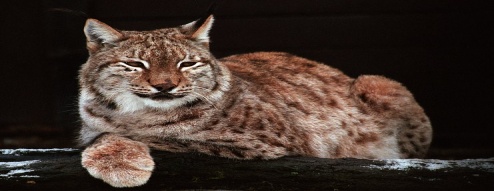 Sociální psychologie
Teorie atribuce
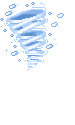 Sociální poznávání
Teorie atribuce
Teorie atribuce – se zabývá procesem přisuzování (= atribuce), aneb jak lidé docházejí k přesvědčení o tom, jak se druzí chovají a proč 
Heider - Simmelova iluze
https://www.youtube.com/watch?v=8FIEZXMUM2I
= soubor pravidel a principů na základě kterých jedinec vysvětluje chování druhých
Otázky: Jak lidé přisuzují příčinnost svému chování  a jak své chování vysvětlují (Proč jsem co udělal? Proč jsem se tak zachoval?) 
Proč?
Jak si vysvětlují chování jiných osob?
 Jak přisuzují příčinnost „neživým“ objektům ve svém sociálním prostředí  („Kde se to tu vzalo?“, výzkum town vs. green)
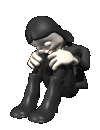 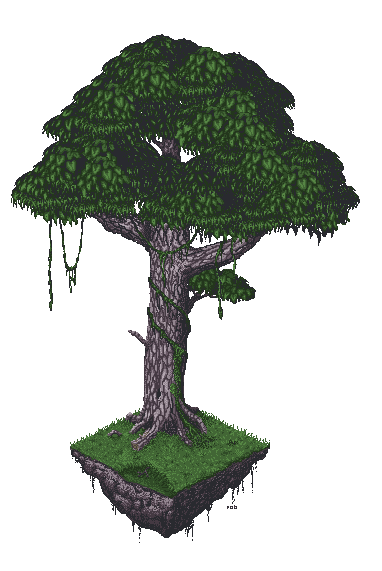 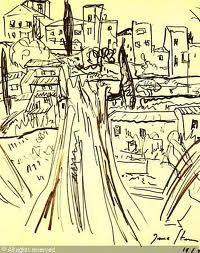 Sociální poznávání
Teorie atribuce
Fritz Heider (1958) – teorie atribuce – lidé se chovají jako naivní vědci – shromažďují informace, analyzují je a tvoří teorie o příčinách chování  jedince – identifikace příčin=  kauzální atribuce
přednost dáváme příčinám, které považujeme za stálé a trvalé (vs. přechodné
1.   vnitřní / dispoziční atribuce – kdy příčina chování souvisí s nějakou vnitřní stránkou jedince, např. s jeho osobností, schopnostmi, inteligencí, náladou.
2.   vnější / situační atribuce – kdy příčina chování souvisí s vnějšími vlivy, tedy faktory prostředí, jiných lidí, peněz.
Př.: Proč dotyčný uspěl u zkoušky?  Je za jeho úspěchem inteligence, studijní předpoklady, nebo měl štěstí, zkouška byla lehká?
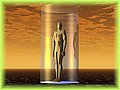 Sociální poznávání
Teorie atribuce – „ZACH“
Základní atribuční chyba: tendence podceňovat situační vlivy v chování posuzovaného jedince a předpokládat, že chování je vyvoláno osobnostním rysem jedince (fotbal). Ignorujeme i vlivy sociální role (tazatel vs. soutěžící). Naopak posuzujeme-li sebe, máme tendenci negativní informace přisuzovat situaci – naše chování je důsledkem situace, nikoliv já.
 Další atribuční zkreslení: Nápadný člověk má ve skupině vždy větší odpovědnost
 Tendence přisuzovat úspěch sobě a ne druhým
= atribuční rozhodnutí týkající se vlastního i cizího chování neprovádíme vždy logickým, objektivním ani stejným způsobem, bývají zkreslena. 
ZACH: v případě, kdy máme doklady stejně přesvědčivě ukazující na obě příčiny chování (vnější i vnitřní atribuci), častěji provádíme vnitřní (dispoziční) atribuci než situační. TZN. přeceňujeme důležitost osobnostních faktorů a činit za chování odpovědného aktéra a jeho vlastnosti . BACHA NA ZACHA!
 mezikulturní pohled – čím kolektivističtější kultura, tím měně dispozičních atribucí.
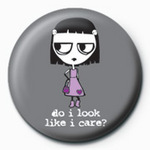 Sociální poznávání
Teorie atribuce – proč zkreslení?
Efekt aktéra a pozorovatele – Jones, Nisbett (Jones, E. E., & Nisbett, R. E. (1971). The actor and the observer: Divergent perceptions of the causes of behavior. Morristown, NJ: General Learning Press)
Percepční fokus neboli místo zaměření pozornosti - aktéři jsou "špatně" umístění k pozorování vlastního chování – mají špatný výhled. Situace je pro ně centrem pohledu, zaměřují tedy pozornost na faktory prostředí. Oproti tomu pro pozorovatele je v centru pohledu aktér a jeho chování (př. hraní rolí).
Přístup k informacím - aktéři mají o sobě víc informací - jejich chování je nejlepší alternativou, které situace dovoluje. Aktéři vnímají kontinuitu svého chování v čase a v situacích (konzistenci chování), zatímco pozorovatelé jsou omezeni jen na záblesky (výseky) chování aktéra ve specifických kontextech.
Předpojatost ve vlastním zájmu – sebeposilující a sebeochranná tendence připisovat úspěch sobě samému a neúspěch situačním faktorům. Příčina - uchování sebeúcty, snaha ovlivňovat dojem, který děláme na jiné. Převzetí plné odpovědnosti za neúspěch může snižovat sebeúctu. Jedinec se málo kdy pustí do něčeho, o čem ví, že se mu nepodaří,  lidé očekávají, že uspějí a nečekaná selhání připsána vnějším vlivům.
Podobně zkreslení sloužící skupině
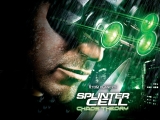 Sociální poznávání
Teorie korespondujících závěrů
Jones a Davis (1965): teorie odpovídajících závěrů (teorie korespondující interference) – důležitým momentem při vytváření úsudku o druhých je hodnocení (anticipace) úmyslu – usoudíme-li, že chování jedince je úmyslné, záměrné – přisuzujeme jej povaze osoby. Pokud se osoba (např. ve své soc. roli) chová nestandardně (vyniká, pobuřuje) rovněž přisuzujeme chování vlastnostem osobnosti. (Jones, E. E., & Davis, K. E. (1965). From acts to dispositions: The attribution process in person perception. In L. Berkowitz (Ed.), Advances in experimental social psychology (Vol. 2, pp. 219–266). New York: Academic Press
= korespondující je závěr, kdy vlastnosti, které jsme osobnosti přisoudili, jsou v souladu s jeho chováním.
Sociální poznávání
Teorie kovariance
Kellye (1967,1973) –  teorie kovariance  - atribuce provádíme na základě  současného výskytu (kovariance)  následujících informací:
konsenzus – chovají se ostatní stejně/podobně  v dané situaci jako námi pozorována osoba?
konzistence – chová se pozorovaná osoba v průběhu času v dané/podobné situaci stejně? 
distinktivnosti (jedinečnosti)–  chová se osoba takto i v jiných sociálních situacích, vůči jiným lidem? 

Př.: Konflikt  - Petr (aktér) se pohádal  s Martinem ( podnět). 
a) Pokud se Petr chová nepřátelsky jenom vůči Martinovi (vysoká distinktivnost), chová se takto k němu opakovaně (vysoká konzistence) a zároveň i jiné lidé se s Martinem dostávají do konfliktu (vysoký konsensus) přisuzujeme příčinu chování Martinovi.
b) Jestliže se Petr chová vůči Martinovi opakovaně nepřátelsky (vysoká konsistence), nechová se tak ale pouze vůči Martinovi (nízká distinktivnost) a zároveň se jiní lidé k Martinovi nechovají nepřátelsky (nízká konsenzualita), přisuzuje se příčina chování Petrovi – aktérovi.
c)  Jestli se Petr zachoval nepřátelsky jenom vůči Martinovi (vysoká distinktivnost), obyčejně se k němu takto nechová (nízká konzistence) a zároveň se také jiní lidé k Martinovi nechovají nepřátelsky (nízká konsenzualita), přisuzuje se příčina Petrova chování situaci.
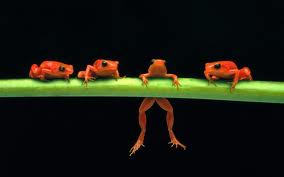 Sociální poznávání
Teorie a praxe
Lidé nemají tendenci o proč přemýšlet, jejich jednání nebývá promyšlené, ale spíše bezmyšlenkovité
Očekávané situace a děje si většinou nevysvětlujeme, u neočekávaných dějů máme tendenci pátrat po příčinách, komunikovat o nich (viz sportovní noviny, Veverky)
= v komunikaci se vyhýbáme nadbytečnosti a s lidmi mluvíme často jen o tom, co si myslíme, že nevědí
Sociální poznávání
Sociální schémata a kognitivní zkratky
Každý jedinec jedinečný, každá situace je jedinečná, přesto reflektujeme podobnosti. Svět kolem kategorizujeme a organizujeme, zjednodušujeme pomocí schémat, scénářů, prototypů  (typických případů).
 Schéma: soc. role (knihovnice, podnikatel, , soc. skupiny, genderu)
 Scénář : návštěvy restaurace, cesty do práce, večírku, zkoušky
Kognitivní zkratky (heuristiky) – Kahneman a Tversky, 1974)
= předpoklady a pravidla, kt. zjednodušují soc. interakce, jejich využití je často efektivní, ale někdy vedou k nepřesným úsudkům
Heuristika reprezentativnosti – tendence zařazovat lidi dle toho, jak jsou reprezentativní k prototypické osobnosti v dané kategorii.
H. dostupnosti – přijde-li něco lehce na mysl, máme tendenci považovat ji za pravděpodobnější – smrt v letedle vs. v autě
H. zdánlivé korelace – objeví-li se dvě události společně, máme tendenci je považovat za spolu související  
Efekt falešného konsensu – moje chování je typické a podle sebe soudím ostatní
Sociální poznávání
Teoretické modely poznávání sociálních objektů a dějů
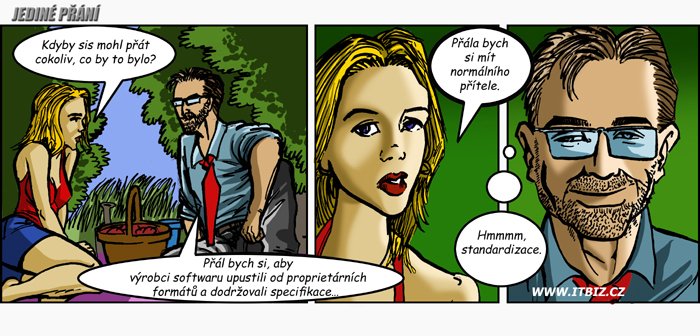